Systems Analysis and Design  11th Edition
Chapter 4
Requirements Modeling
Copyright ©2017 Cengage Learning. All Rights Reserved. May not be scanned, copied or duplicated, or posted to a publicly accessible website, in whole or in part.
1
Chapter Objectives
Describe systems analysis phase activities
Explain joint application development (JAD), rapid application development (RAD), and agile methods
Use a functional decomposition diagram (FDD) to model business functions and processes
Describe the Unified Modeling Language (UML) and examples of UML diagrams
Copyright ©2017 Cengage Learning. All Rights Reserved. May not be scanned, copied or duplicated, or posted to a publicly accessible website, in whole or in part.
2
Chapter Objectives (Cont. 1)
List and describe system requirements, including outputs, inputs, processes, performance, and controls
Explain the concept of scalability
Use fact-finding techniques, including interviews, documentation review, observation, questionnaires, sampling, and research
Copyright ©2017 Cengage Learning. All Rights Reserved. May not be scanned, copied or duplicated, or posted to a publicly accessible website, in whole or in part.
3
Chapter Objectives (Cont. 2)
Define total cost of ownership (TCO)
Conduct a successful interview
Develop effective documentation methods to use during systems development
Copyright ©2017 Cengage Learning. All Rights Reserved. May not be scanned, copied or duplicated, or posted to a publicly accessible website, in whole or in part.
4
Systems Analysis Phase Overview
Objectives
Understand the proposed project
Ensure that it supports business requirements
Build a solid foundation for system development
Systems Analysis Activities
Requirements modeling
Involves fact-finding to describe the current system and identification of the requirements for new system
Data and process modeling
Graphically represents system data and processes
Copyright ©2017 Cengage Learning. All Rights Reserved. May not be scanned, copied or duplicated, or posted to a publicly accessible website, in whole or in part.
5
Systems Analysis Phase Overview (Cont. 1)
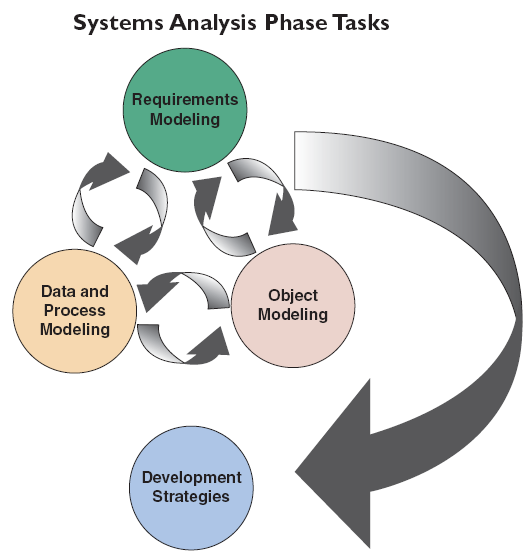 Object modeling
Involves creation of objects to represent people, things, transactions, and events
Development strategies
Include software trends, development alternatives, and outsourcing
FIGURE 4-2 The systems analysis phase consists of requirements modeling, data and process modeling, object modeling, and consideration of development strategies. Notice that the systems analysis tasks are interactive, even though the waterfall model generally depicts sequential development
Copyright ©2017 Cengage Learning. All Rights Reserved. May not be scanned, copied or duplicated, or posted to a publicly accessible website, in whole or in part.
6
Systems Analysis Phase Overview  (Cont. 2)
Systems Analysis Skills
Strong analytical and interpersonal skills
Team-Based Techniques: JAD, RAD, and Agile Methods
Goal - To deliver the best possible system at the lowest possible cost in the shortest possible time
Joint application development (JAD) brings users into the design process
Rapid application development (RAD) is a condensed version of the system development life cycle
Agile methods stress intense interaction between developers and users
Copyright ©2017 Cengage Learning. All Rights Reserved. May not be scanned, copied or duplicated, or posted to a publicly accessible website, in whole or in part.
7
Joint Application Development
Brings users into the development process as active participants
User Involvement (formal or informal)
Helps create a successful system
JAD Participants and Roles
Project leader and one or more members
Participants should be insulated from distractions of day-to-day operations
Copyright ©2017 Cengage Learning. All Rights Reserved. May not be scanned, copied or duplicated, or posted to a publicly accessible website, in whole or in part.
8
Joint Application Development (Cont. 1)
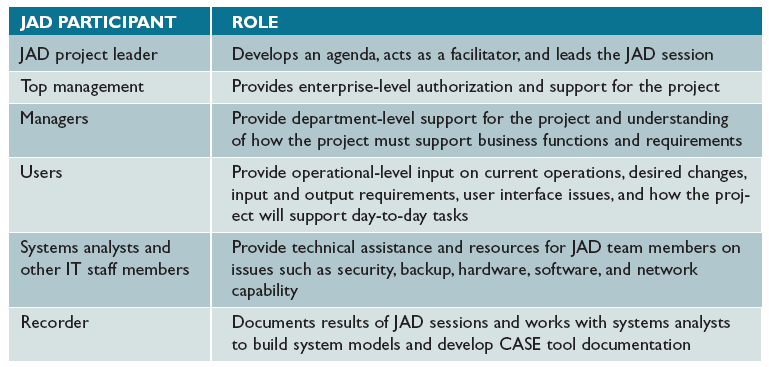 FIGURE 4-3 Typical JAD participants and roles
Copyright ©2017 Cengage Learning. All Rights Reserved. May not be scanned, copied or duplicated, or posted to a publicly accessible website, in whole or in part.
9
Joint Application Development (Cont. 2)
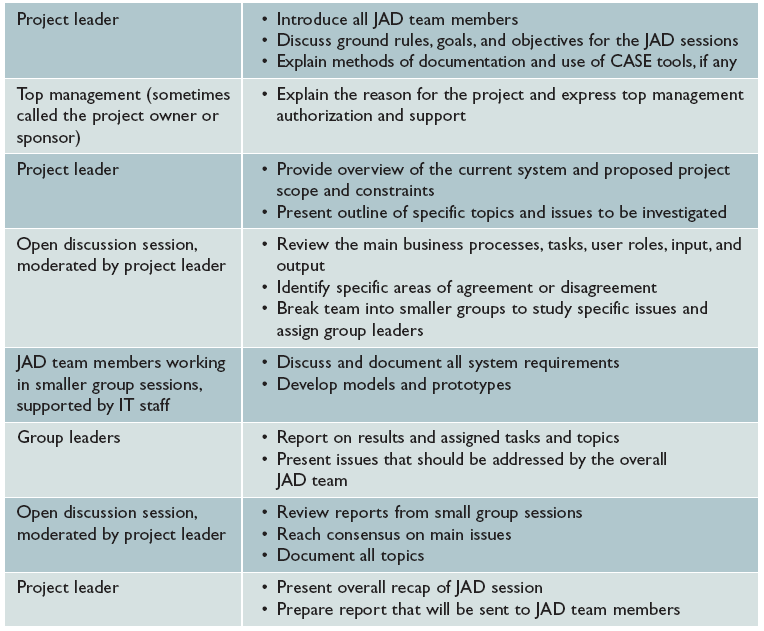 FIGURE 4-4 Typical agenda for a JAD session
Copyright ©2017 Cengage Learning. All Rights Reserved. May not be scanned, copied or duplicated, or posted to a publicly accessible website, in whole or in part.
10
Joint Application Development (Cont. 3)
JAD Advantages and Disadvantages
Disadvantages
More expensive than traditional methods
Can be cumbersome if the group is too large
Advantages
Allows key users to participate effectively
Users are more likely to feel a sense of ownership
Produces a more accurate statement of system requirements, a better understanding of common goals, and a stronger commitment to the success of the new system
Copyright ©2017 Cengage Learning. All Rights Reserved. May not be scanned, copied or duplicated, or posted to a publicly accessible website, in whole or in part.
11
Rapid Application Development
Uses a group approach like JAD
End product - New information system
Complete methodology
Includes a four-phase life cycle that parallels the traditional SDLC
Reduces cost and development time
Increases the probability of success
Relies on prototyping and user involvement
Prototypes are modified based on user input
Copyright ©2017 Cengage Learning. All Rights Reserved. May not be scanned, copied or duplicated, or posted to a publicly accessible website, in whole or in part.
12
Rapid Application Development (Cont. 1)
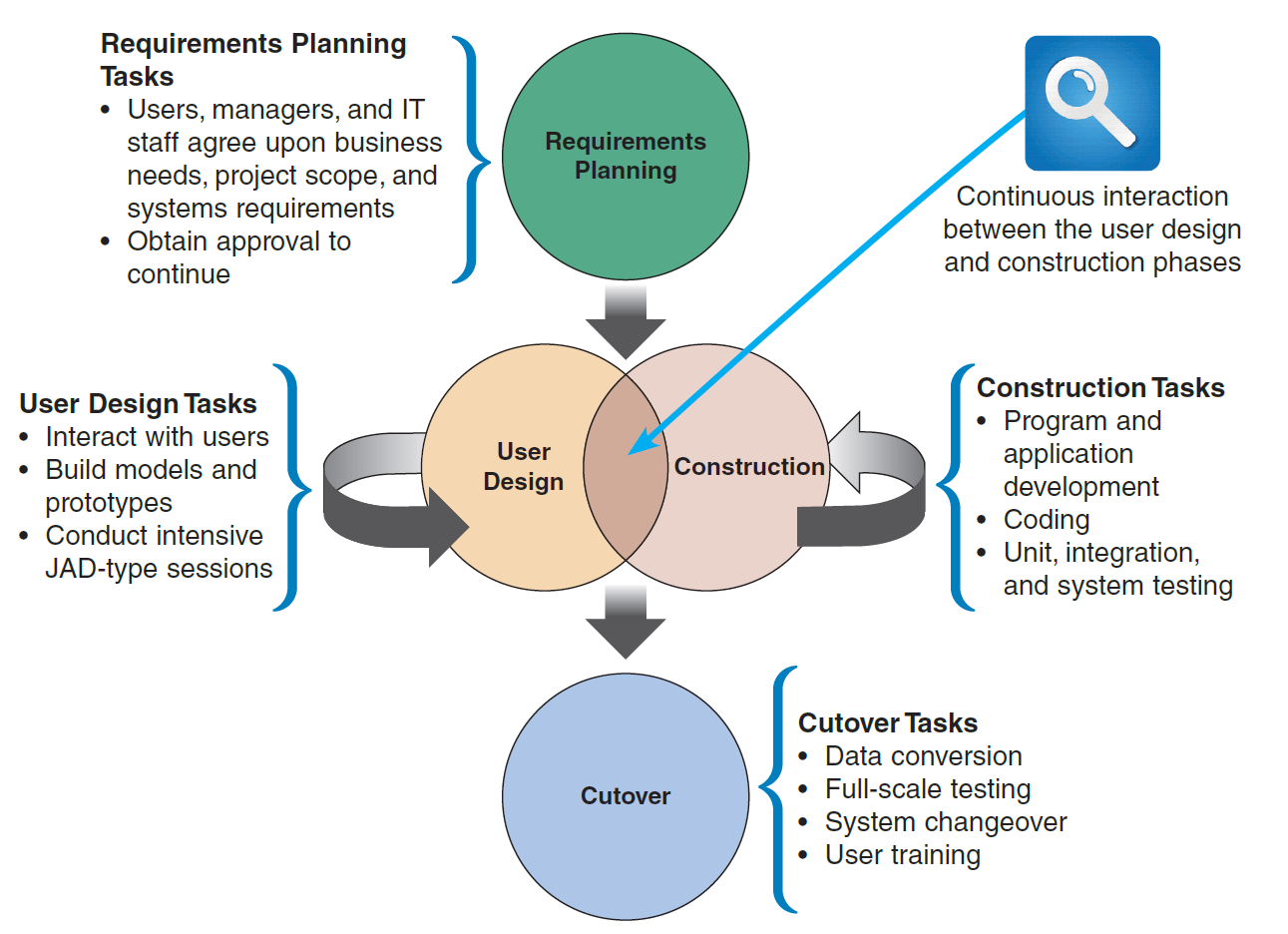 FIGURE 4-5 The four phases of the RAD model are requirements planning, user design, construction, and cutover. Notice the continuous interaction between the user design and construction phases.
Copyright ©2017 Cengage Learning. All Rights Reserved. May not be scanned, copied or duplicated, or posted to a publicly accessible website, in whole or in part.
13
Rapid Application Development (Cont. 2)
RAD Objectives
Cut development time and expense
Involve users in every phase of systems development
Must have the right IT resources, skills, and management support
RAD Advantages and Disadvantages
Advantage – Helps develop systems quickly with significant cost savings
Disadvantages
Does not emphasize the company’s strategic business needs 
Less time to develop quality, consistency, and design standards
Copyright ©2017 Cengage Learning. All Rights Reserved. May not be scanned, copied or duplicated, or posted to a publicly accessible website, in whole or in part.
14
Agile Methods
Attempt to develop a system incrementally, by building a series of prototypes and adjusting them to user requirements regularly
Developers revise, extend, and merge earlier versions into the final product
Emphasize continuous feedback
Each incremental step is affected by what was learned in the prior steps
Copyright ©2017 Cengage Learning. All Rights Reserved. May not be scanned, copied or duplicated, or posted to a publicly accessible website, in whole or in part.
15
Agile Methods (Cont. 1)
Scrum 
A rugby term
Pigs include the product owner, the facilitator, and the development team
Chickens include users, 			          other stakeholders, and managers
Scrum sessions 
Have specific guidelines that 		    emphasize time blocks, 			   interaction, and team-based 		      activities that result in 			   deliverable software
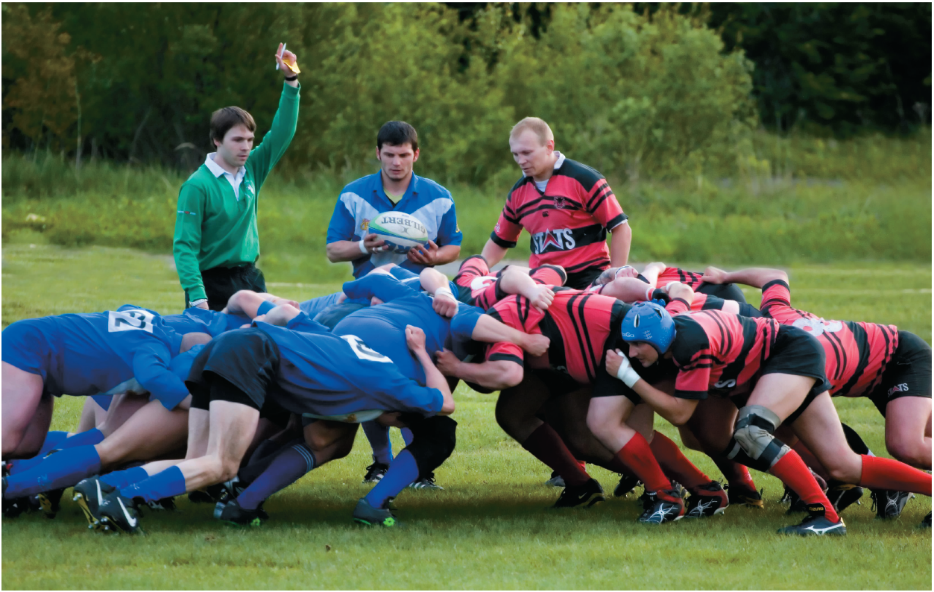 FIGURE 4-7 In a rugby scrum, team members prepare to lunge at each other to achieve their objectives.
fotograf.lv / Shutterstock.com
Copyright ©2017 Cengage Learning. All Rights Reserved. May not be scanned, copied or duplicated, or posted to a publicly accessible website, in whole or in part.
16
Agile Methods (Cont. 2)
Agile Method Advantages and Disadvantages
Advantages
Very flexible and efficient in dealing with change
Frequent deliverables constantly validate the project and reduce risk
Disadvantages
Team members need a high level of technical and interpersonal skills
Lack of structure and documentation can introduce risk factors
May be subject to significant change in scope
Copyright ©2017 Cengage Learning. All Rights Reserved. May not be scanned, copied or duplicated, or posted to a publicly accessible website, in whole or in part.
17
Modeling Tools and Techniques
Involve graphical methods and nontechnical language that represent the system at various stages of development
Systems analysts:
Build fact-finding results into models
Study the models to determine whether additional fact-finding is needed
Functional Decomposition Diagrams (FDD)
Top-down representation of a function or process
Help analysts show business functions and how they are organized into lower-level processes
Copyright ©2017 Cengage Learning. All Rights Reserved. May not be scanned, copied or duplicated, or posted to a publicly accessible website, in whole or in part.
18
Modeling Tools and Techniques (Cont. 1)
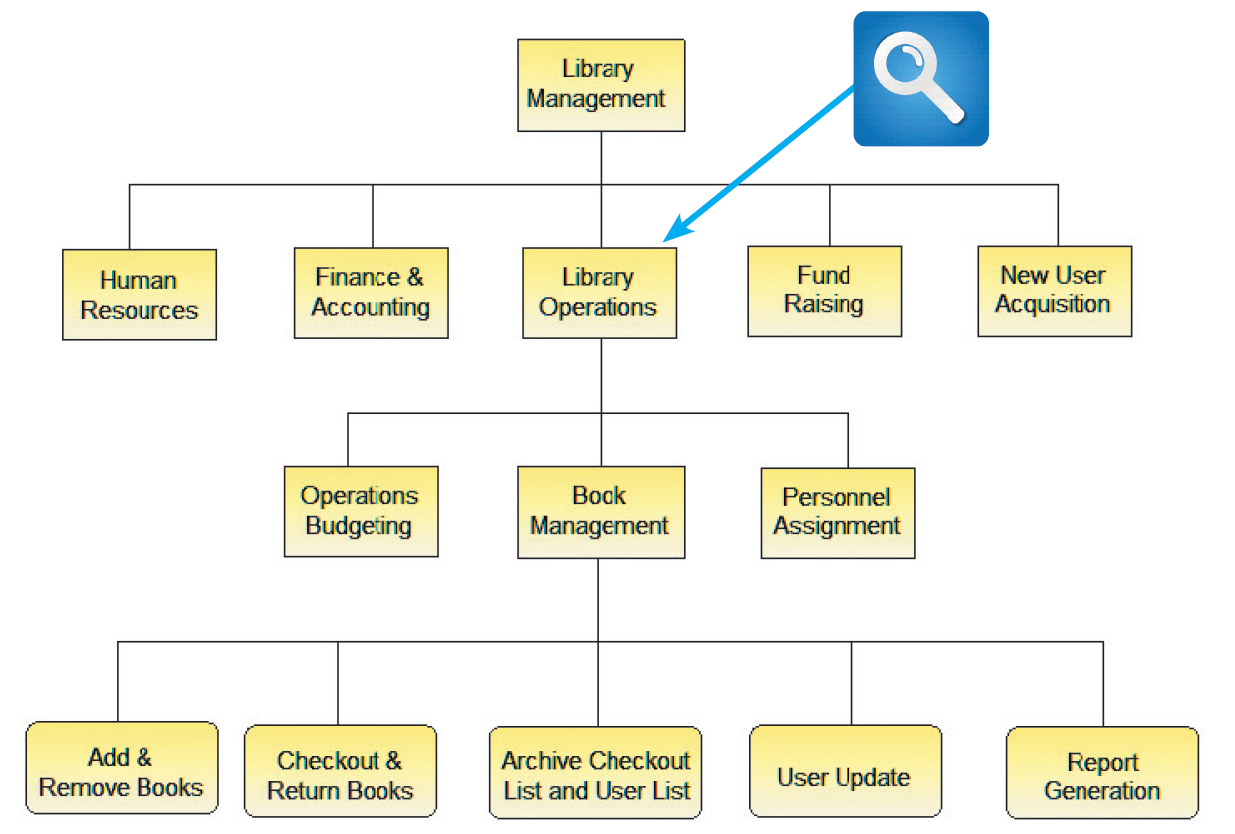 FIGURE 4-8 This Visible Analyst FDD shows a library system with five top-level functions. The Library Operations function includes two additional levels of processes and sub processes. Source: Visible Systems Corporation.
Copyright ©2017 Cengage Learning. All Rights Reserved. May not be scanned, copied or duplicated, or posted to a publicly accessible website, in whole or in part.
19
Modeling Tools and Techniques (Cont. 2)
Business Process Modeling (BPM)
Represents one or more business processes
Business process 				    modeling notation (BPMN)
Models that use a 				      standard language
Includes shapes and 				       symbols to represent 			         events, processes, 					   and workflows
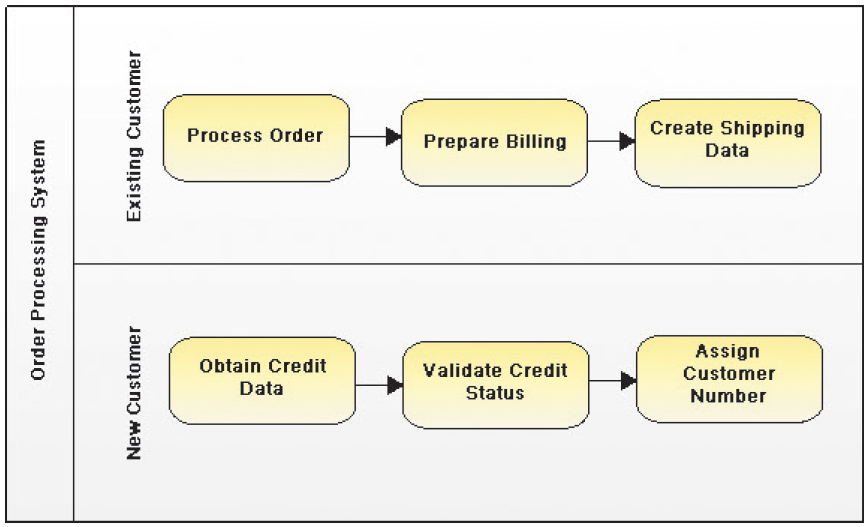 FIGURE 4-9 Using the Visible Analyst CASE tool, an analyst can create a business process diagram. The overall diagram is called a pool, and the two separate customer areas are called swim lanes.
Source: Visible Systems Corporation.
Copyright ©2017 Cengage Learning. All Rights Reserved. May not be scanned, copied or duplicated, or posted to a publicly accessible website, in whole or in part.
20
Modeling Tools and Techniques (Cont. 3)
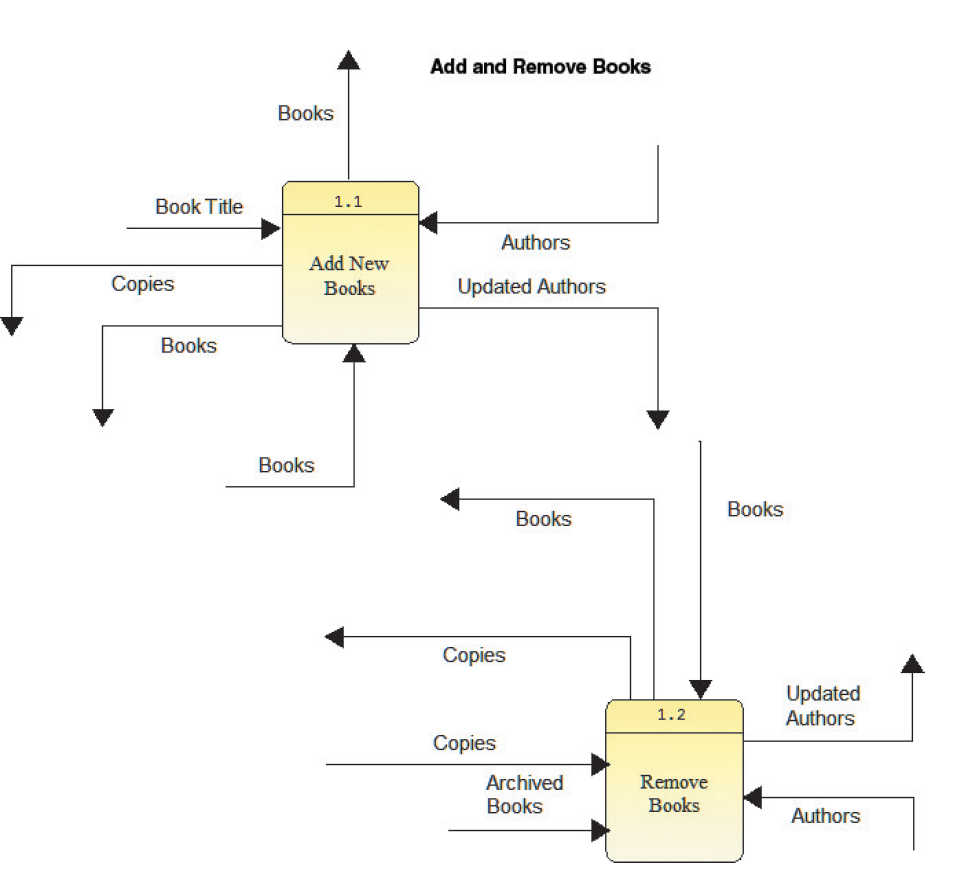 Data Flow Diagrams (DFD)
Show how the system stores, processes, and transforms data
Additional levels of information and detail are depicted in other, related DFDs
FIGURE 4-10 This Visible Analyst DFD shows how books are added and removed in a library system. Source: Visible Systems Corporation.
Copyright ©2017 Cengage Learning. All Rights Reserved. May not be scanned, copied or duplicated, or posted to a publicly accessible website, in whole or in part.
21
Modeling Tools and Techniques (Cont. 4)
Use Case Diagrams
Represent the interaction betweenusers and the system
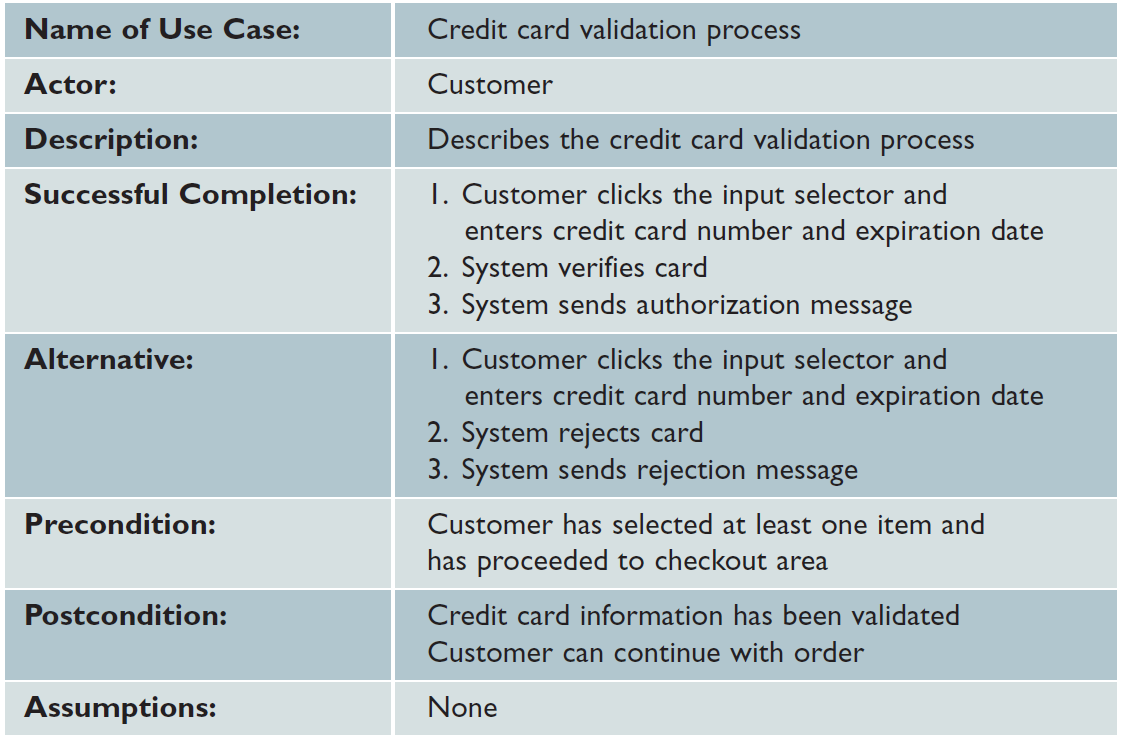 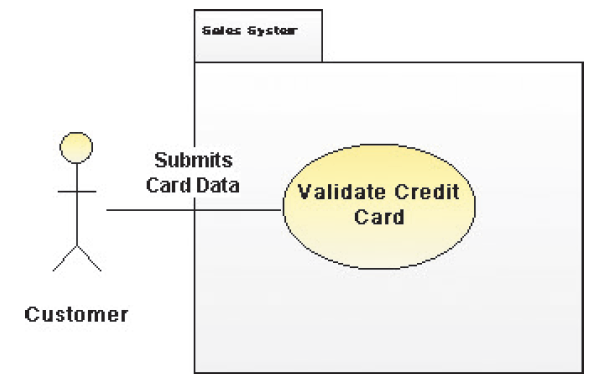 FIGURE 4-12 This table documents the credit card validation use case shown in Figure 4-11.
FIGURE 4-11 This Visible Analyst use case diagram shows a sales system, where the actor is a customer and the use case is a credit card validation.
Source: Visible Systems Corporation
Copyright ©2017 Cengage Learning. All Rights Reserved. May not be scanned, copied or duplicated, or posted to a publicly accessible website, in whole or in part.
22
Modeling Tools and Techniques (Cont. 5)
Sequence Diagrams
Show the timingof interactions between objects as they occur
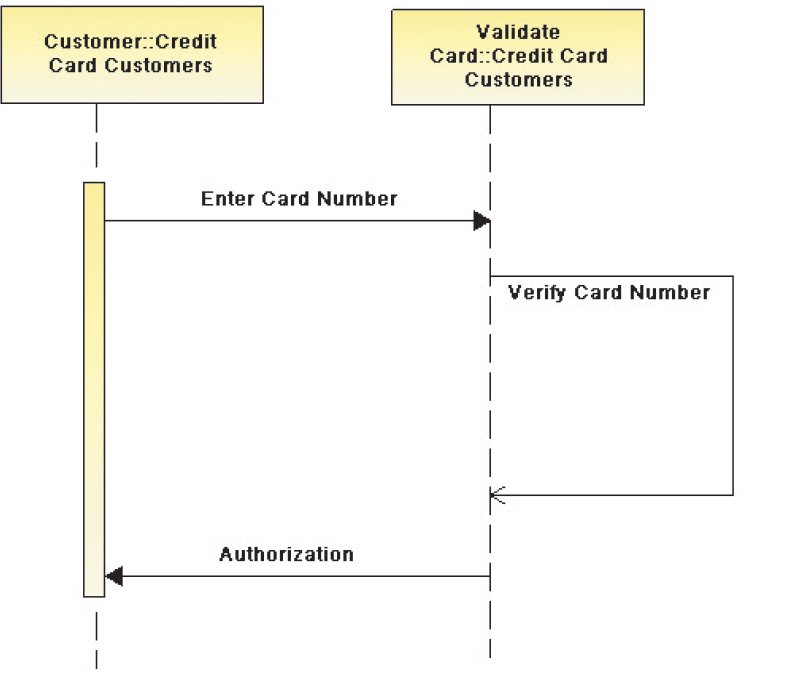 FIGURE 4-14 This Visible Analyst sequence diagram shows a credit card validation process.
Source: Visible Systems Corporation
Copyright ©2017 Cengage Learning. All Rights Reserved. May not be scanned, copied or duplicated, or posted to a publicly accessible website, in whole or in part.
23
System Requirements Checklist
Output Examples
The Web site must report online volume statistics every four hours, and hourly during peak periods
The contact management system must generate a daily reminder list for all sales reps
The purchasing system must provide suppliers with up-to-date specifications
Copyright ©2017 Cengage Learning. All Rights Reserved. May not be scanned, copied or duplicated, or posted to a publicly accessible website, in whole or in part.
24
System Requirements Checklist (Cont. 1)
Input Examples
The department head must enter overtime hours on a separate screen
Student grades must be entered on machine-readable forms prepared by the instructor
Each input form must include date, time, product code, customer number, and quantity
Process Examples
The student records system must calculate the GPA at the end of each semester
The human resources system must interface properly with the existing payroll system
Copyright ©2017 Cengage Learning. All Rights Reserved. May not be scanned, copied or duplicated, or posted to a publicly accessible website, in whole or in part.
25
System Requirements Checklist (Cont. 2)
The prescription system must automatically generate an insurance claim form
Performance Examples
The system must support 25 users online simultaneously
Response time must not exceed four seconds
The system must be operational seven days a week, 365 days a year
Copyright ©2017 Cengage Learning. All Rights Reserved. May not be scanned, copied or duplicated, or posted to a publicly accessible website, in whole or in part.
26
System Requirements Checklist (Cont. 3)
Control Examples
The system must provide logon security at the operating system level and at the application level
The system must maintain separate levels of security for users and the system administrator
All transactions must have audit trails
The system must create an error log file that includes the error type, description, and time
Copyright ©2017 Cengage Learning. All Rights Reserved. May not be scanned, copied or duplicated, or posted to a publicly accessible website, in whole or in part.
27
Interviews
Steps involved
Step 1 - Determine the people to interview
Step 2 - Establish objectives for the interview
Step 3 - Develop interview questions
Step 4 - Prepare for the interview
Step 5 - Conduct the interview
Step 6 - Document the interview
Step 7 - Evaluate the interview
Copyright ©2017 Cengage Learning. All Rights Reserved. May not be scanned, copied or duplicated, or posted to a publicly accessible website, in whole or in part.
28
Interviews (Cont. 1)
Step 1 - Determine the People to Interview
Select the right people and ask the right questions
Consider candidates from both formal and informal structures
Decide on group and/or individual interviews
Step 2 - Establish Objectives for the Interview
Determine the areas to be discussed
List the facts that need to be gathered
Objectives depend on the role of the person being interviewed
Copyright ©2017 Cengage Learning. All Rights Reserved. May not be scanned, copied or duplicated, or posted to a publicly accessible website, in whole or in part.
29
Interviews (Cont. 2)
Step 3 - Develop Interview Questions
Decide what to ask and how to phrase the question
Avoid leading questions
Open ended questions encourage spontaneous and unstructured responses
Close ended questions limit the response
Used to verify facts
Range-of-response questions limit the response
Use a numeric scale
Copyright ©2017 Cengage Learning. All Rights Reserved. May not be scanned, copied or duplicated, or posted to a publicly accessible website, in whole or in part.
30
Interviews (Cont. 3)
Step 4 - Prepare for the Interview
Careful preparation is essential
Limit the interview to no more than one hour
Verify time, place, length, and topics via e-mail
If there are questions about documents, ask the interviewee to have samples available at the meeting
Copyright ©2017 Cengage Learning. All Rights Reserved. May not be scanned, copied or duplicated, or posted to a publicly accessible website, in whole or in part.
31
Interviews (Cont. 4)
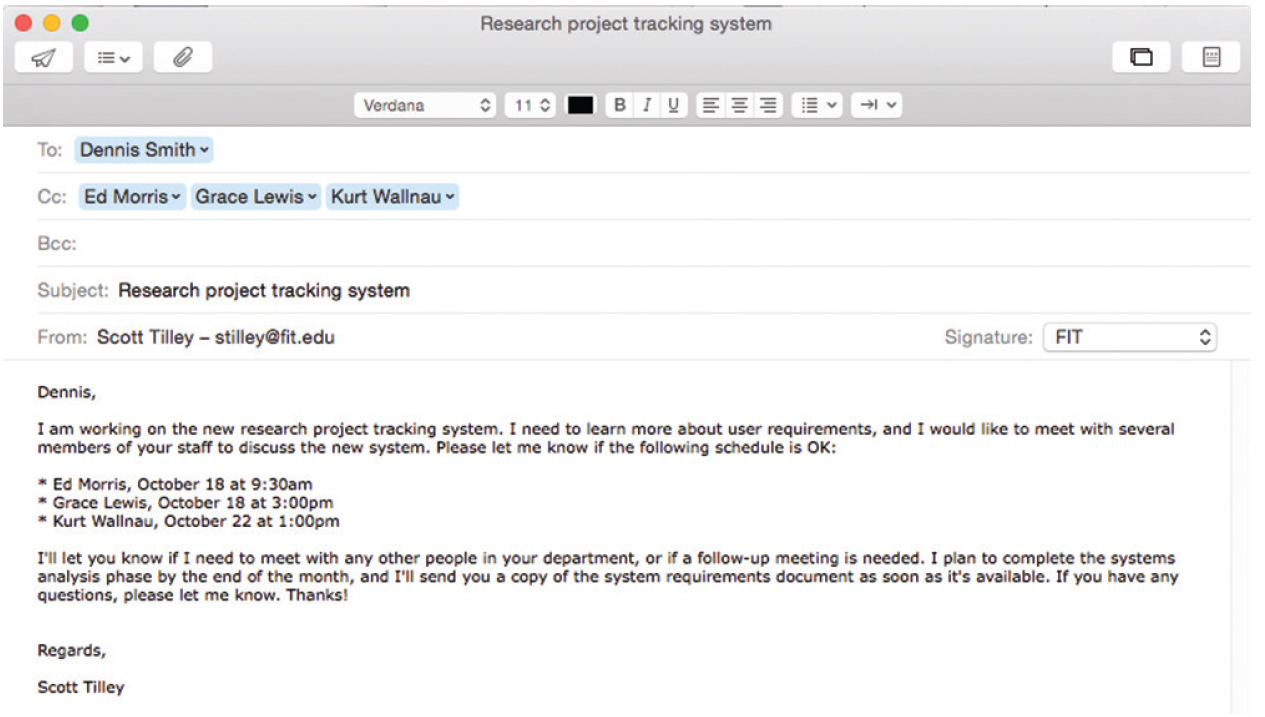 FIGURE 4-19  Sample message to a department head about interviews.
Source: 2015 Apple
Copyright ©2017 Cengage Learning. All Rights Reserved. May not be scanned, copied or duplicated, or posted to a publicly accessible website, in whole or in part.
32
Interviews (Cont. 5)
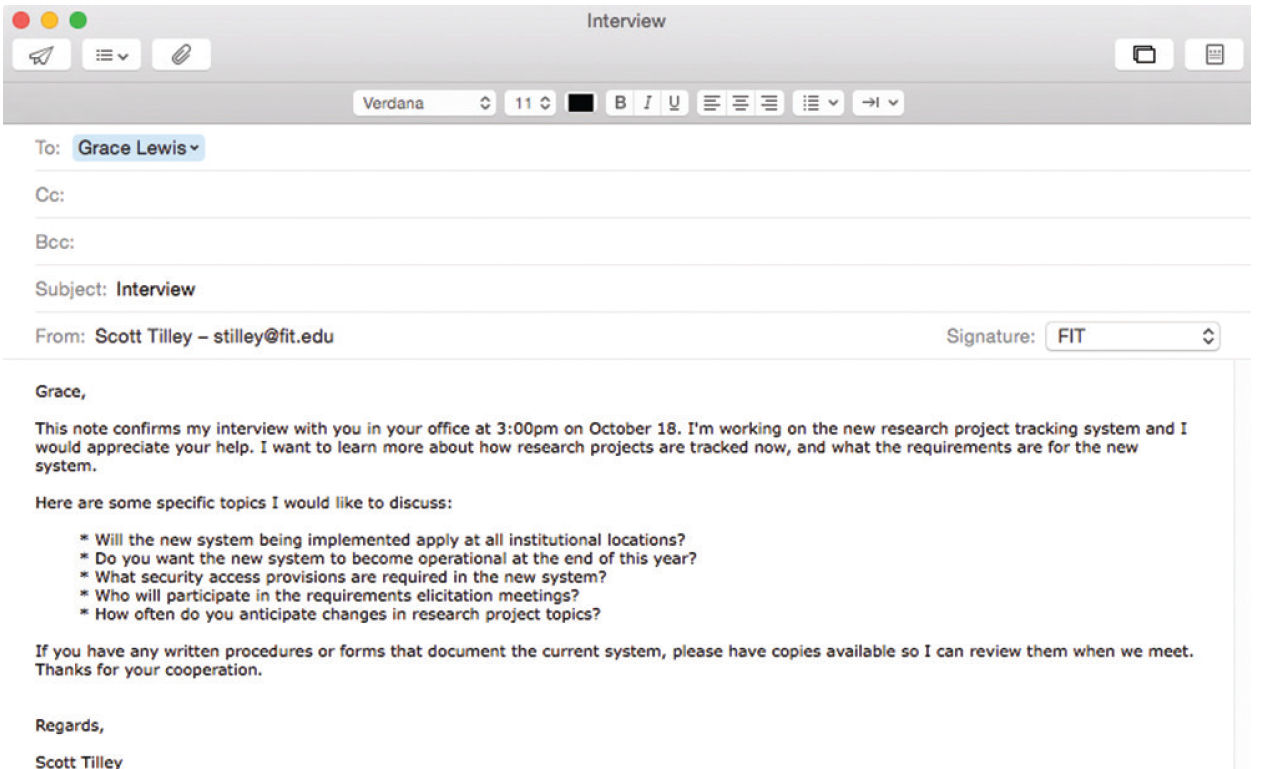 FIGURE 4-20 Sample message to confirm an interview.
Source: 2015 Apple
Copyright ©2017 Cengage Learning. All Rights Reserved. May not be scanned, copied or duplicated, or posted to a publicly accessible website, in whole or in part.
33
Interviews (Cont. 6)
Step 5 - Conduct the Interview
Develop a specific plan for the meeting
Begin by introducing yourself, describing the project, and explaining your interview objectives
Practice engaged listening
Allow the person enough time to think about the question and arrive at an answer
After an interview, summarize the session and seek a confirmation
Copyright ©2017 Cengage Learning. All Rights Reserved. May not be scanned, copied or duplicated, or posted to a publicly accessible website, in whole or in part.
34
Interviews (Cont. 7)
Step 6 - Document the Interview
Note taking should be kept to a minimum
After conducting the interview:
Record the information quickly
Send memo to the interviewee expressing your appreciation
Note the date, time, location, purpose of the interview, and the main points you discussed so the interviewee has a written summary and can offer additions or corrections
Step 7 - Evaluate the Interview
In addition to recording the facts obtained in an interview, try to identify any possible biases
Copyright ©2017 Cengage Learning. All Rights Reserved. May not be scanned, copied or duplicated, or posted to a publicly accessible website, in whole or in part.
35
Interviews (Cont. 8)
Unsuccessful Interviews
No matter how well you prepare for interviews, some are not successful
Misunderstanding or personality conflict could affect the interview negatively, or the interviewee might be afraid that the new system will eliminate or change his or her job
Copyright ©2017 Cengage Learning. All Rights Reserved. May not be scanned, copied or duplicated, or posted to a publicly accessible website, in whole or in part.
36
Other Fact-Finding Techniques
Document Review
Review of baseline documentation
Helps an analyst understand how the current system is supposed to work
Observation 
Provides additional 				  perspective and a better 		       understanding of the system 		   procedures 
Should be planned in 			       advance
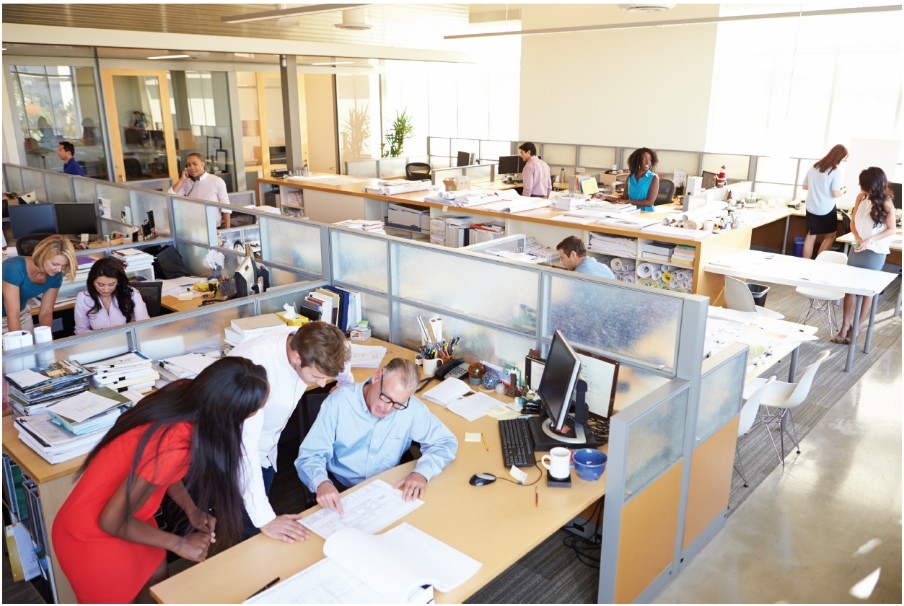 Figure 4-21 The Hawthorne study suggested that worker productivity improves during observation. Always consider the Hawthorne Effect when observing the operation of an existing system.
Monkey Business Images/Shutterstock.com
Copyright ©2017 Cengage Learning. All Rights Reserved. May not be scanned, copied or duplicated, or posted to a publicly accessible website, in whole or in part.
37
Other Fact-Finding Techniques (Cont. 1)
Questionnaires and Surveys
Make sure that the questions collect the right data in a form that can be used to further the fact finding effort
Can be traditional forms, fill-in forms, or forms from online survey websites
Fill-in form: Template used to collect data on the Internet or a company intranet
Copyright ©2017 Cengage Learning. All Rights Reserved. May not be scanned, copied or duplicated, or posted to a publicly accessible website, in whole or in part.
38
Other Fact-Finding Techniques (Cont. 2)
Suggestions for designing a questionnaire
Keep the questionnaire brief and user-friendly
Provide clear instructions 
Arrange the questions in a logical order
Phrase questions to avoid misunderstandings
Try not to lead the response 
Limit the use of open-ended questions that are difficult to tabulate
Limit the use of questions that can raise concerns about job security or other negative issues
Include a section for general comments
Test the questionnaire on a small test group before finalizing it and distributing to a large group
Copyright ©2017 Cengage Learning. All Rights Reserved. May not be scanned, copied or duplicated, or posted to a publicly accessible website, in whole or in part.
39
Other Fact-Finding Techniques (Cont. 3)
FIGURE 4-22 Online version of a sample questionnaire. Does it follow the suggested guidelines?
Created by author using Adobe Online Forms, Adobe Systems Incorporated
Copyright ©2017 Cengage Learning. All Rights Reserved. May not be scanned, copied or duplicated, or posted to a publicly accessible website, in whole or in part.
40
Other Fact-Finding Techniques (Cont. 4)
Interviews versus Questionnaires
Interview is more familiar and personal
Costly and time-consuming process
Questionnaire gives people the opportunity to provide input and suggestions
Recipients can answer the questions at their convenience
Brainstorming: Small group discussion of a specific problem, opportunity, or issue
Structured brainstorming
Unstructured brainstorming
Copyright ©2017 Cengage Learning. All Rights Reserved. May not be scanned, copied or duplicated, or posted to a publicly accessible website, in whole or in part.
41
Other Fact-Finding Techniques (Cont. 5)
Sampling
Systematic sample: Selection of every tenth customer for review
Stratified sample: Selection of five customers from each of four postal codes
Random sample: Selection of any 20 customers
Objective of a sample - To ensure that it represents the overall population accurately
Copyright ©2017 Cengage Learning. All Rights Reserved. May not be scanned, copied or duplicated, or posted to a publicly accessible website, in whole or in part.
42
Other Fact-Finding Techniques (Cont. 6)
Research
The Internet, IT magazines, and books to obtain background information, technical material, and news about industry trends and developments
Attending professional meetings, seminars, and discussions with other IT professionals
Site visits
Copyright ©2017 Cengage Learning. All Rights Reserved. May not be scanned, copied or duplicated, or posted to a publicly accessible website, in whole or in part.
43
Documentation
The Need for Recording the Facts
Principles for documentation
Record information as soon as it is obtained 
Use the simplest recording method
Record findings in a way that they can be understood by someone else
Organize documentation so related material is located easily
Copyright ©2017 Cengage Learning. All Rights Reserved. May not be scanned, copied or duplicated, or posted to a publicly accessible website, in whole or in part.
44
Documentation (Cont. 1)
Software Tools
CASE tools
Productivity software
Word processing
Spreadsheets
Database management
Presentation graphics 
Collaborative software programs
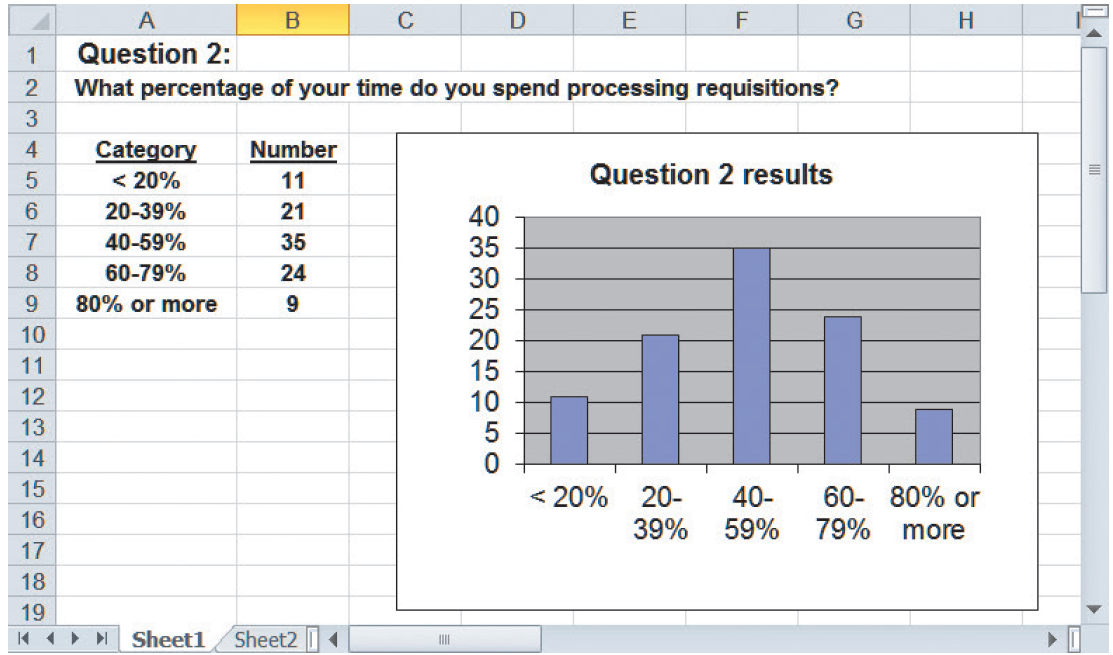 FIGURE 4-24 This histogram displays the results from Question 2 in the questionnaire shown in Figure 4-22.
Copyright ©2017 Cengage Learning. All Rights Reserved. May not be scanned, copied or duplicated, or posted to a publicly accessible website, in whole or in part.
45
Documentation (Cont. 3)
Graphic ModelingSoftware
Help create chartsand diagrams
Popular software
MS Visio
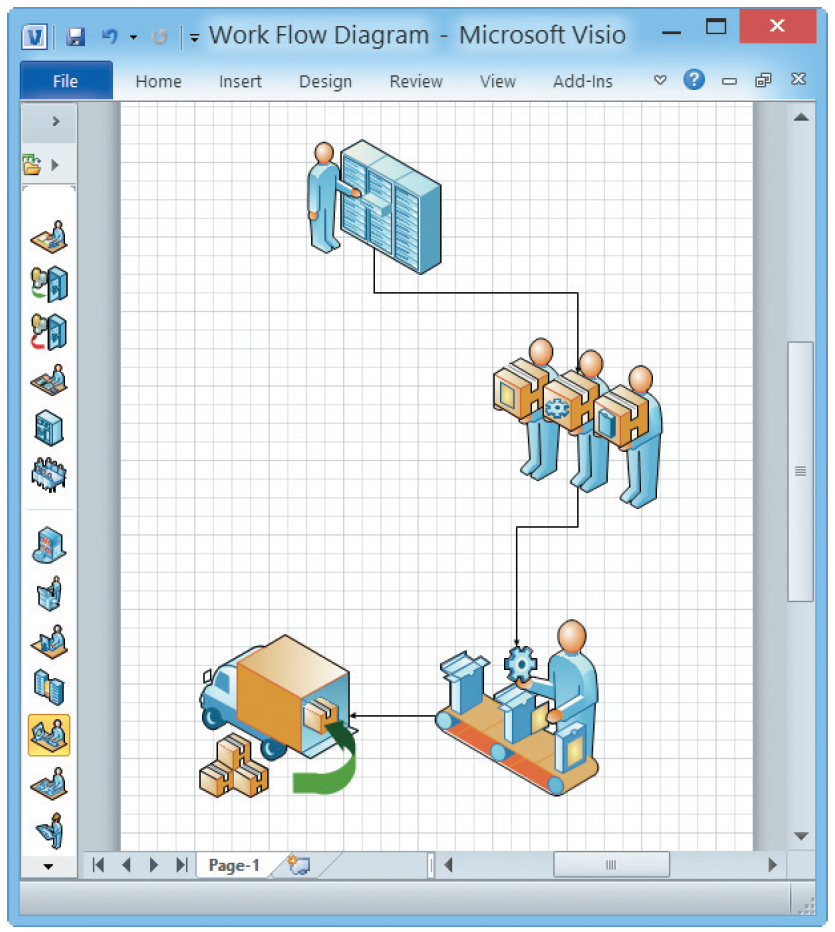 FIGURE 4-25 This Microsoft Visio drawing uses drag-and-drop shapes to represent a business process.
Source: Microsoft, LLC
Copyright ©2017 Cengage Learning. All Rights Reserved. May not be scanned, copied or duplicated, or posted to a publicly accessible website, in whole or in part.
46
Chapter Summary
The systems analysis phase includes requirements modeling, data and process modeling, and consideration of development strategies
Objective is to understand the proposed project, ensure that it will support business requirements, and build a solid foundation for the systems design phase
Popular team-based approaches include JAD, RAD, and agile methods
Copyright ©2017 Cengage Learning. All Rights Reserved. May not be scanned, copied or duplicated, or posted to a publicly accessible website, in whole or in part.
47
Chapter Summary (Cont.)
The fact-finding process includes interviewing, document review, observation, questionnaires, sampling, and research
Systems analysts should carefully record and document factual information as it is collected, and various software tools can help an analyst visualize and describe an information system
Copyright ©2017 Cengage Learning. All Rights Reserved. May not be scanned, copied or duplicated, or posted to a publicly accessible website, in whole or in part.
48